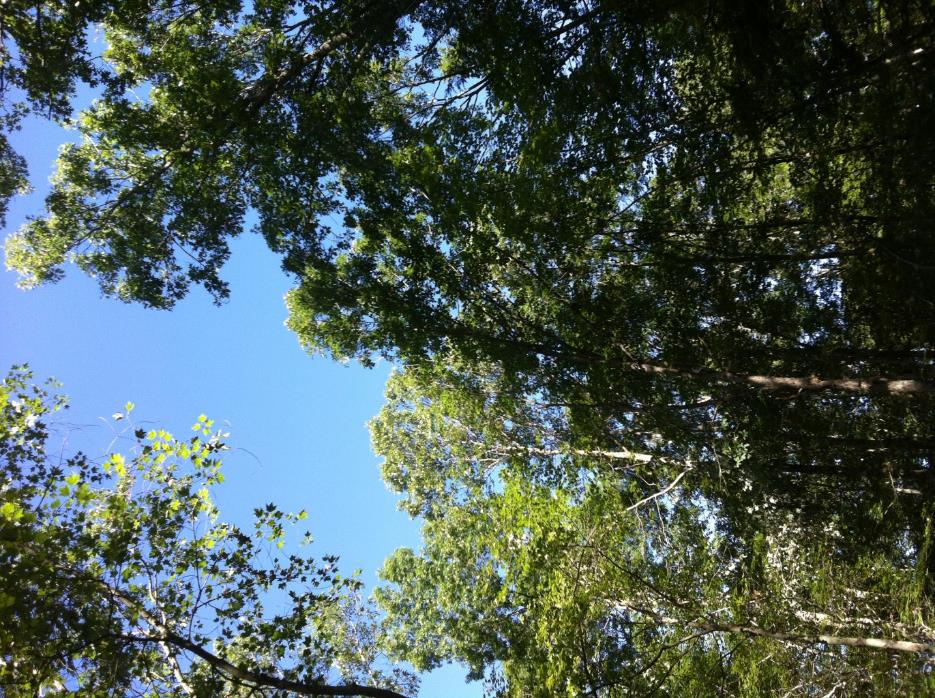 “We all live in the woods.”
Thomas E. Worthley
Associate Extension Professor
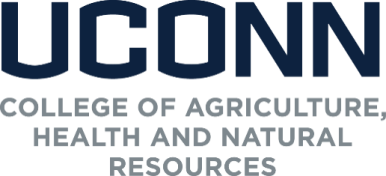 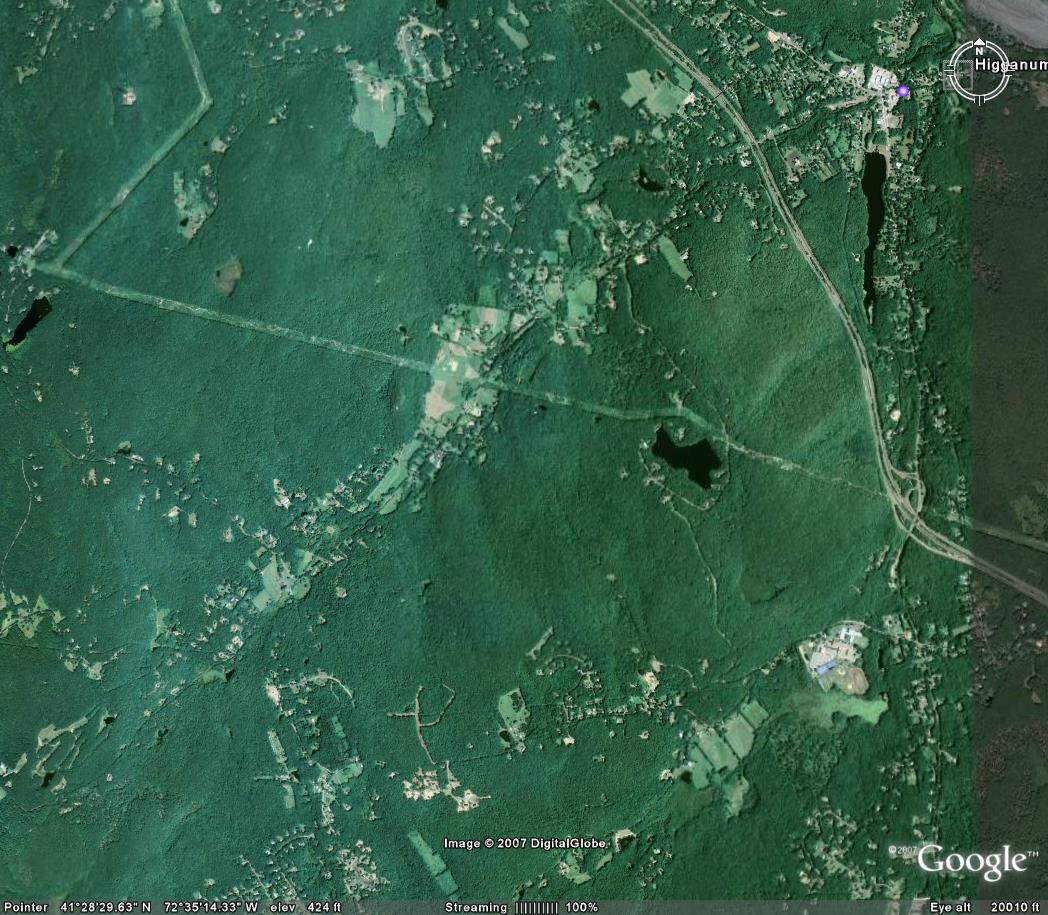 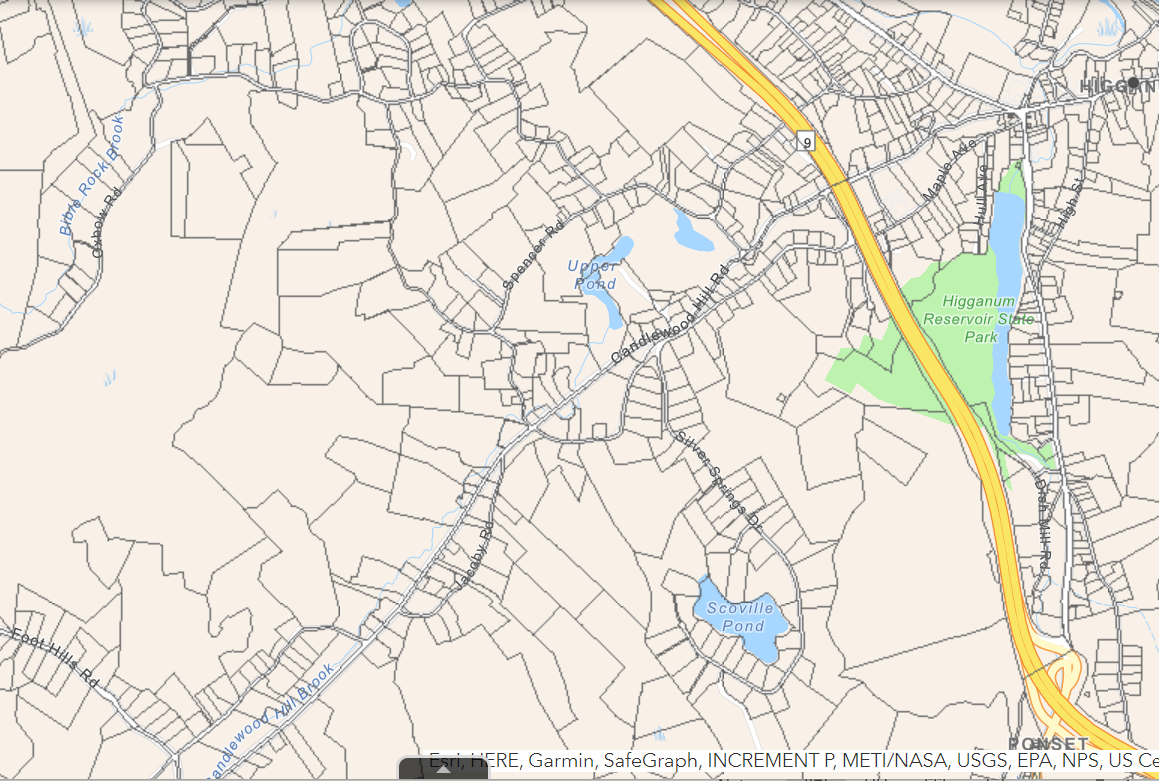 Forest is the natural land cover for our region
75% of the land area of Connecticut is under a tree canopy
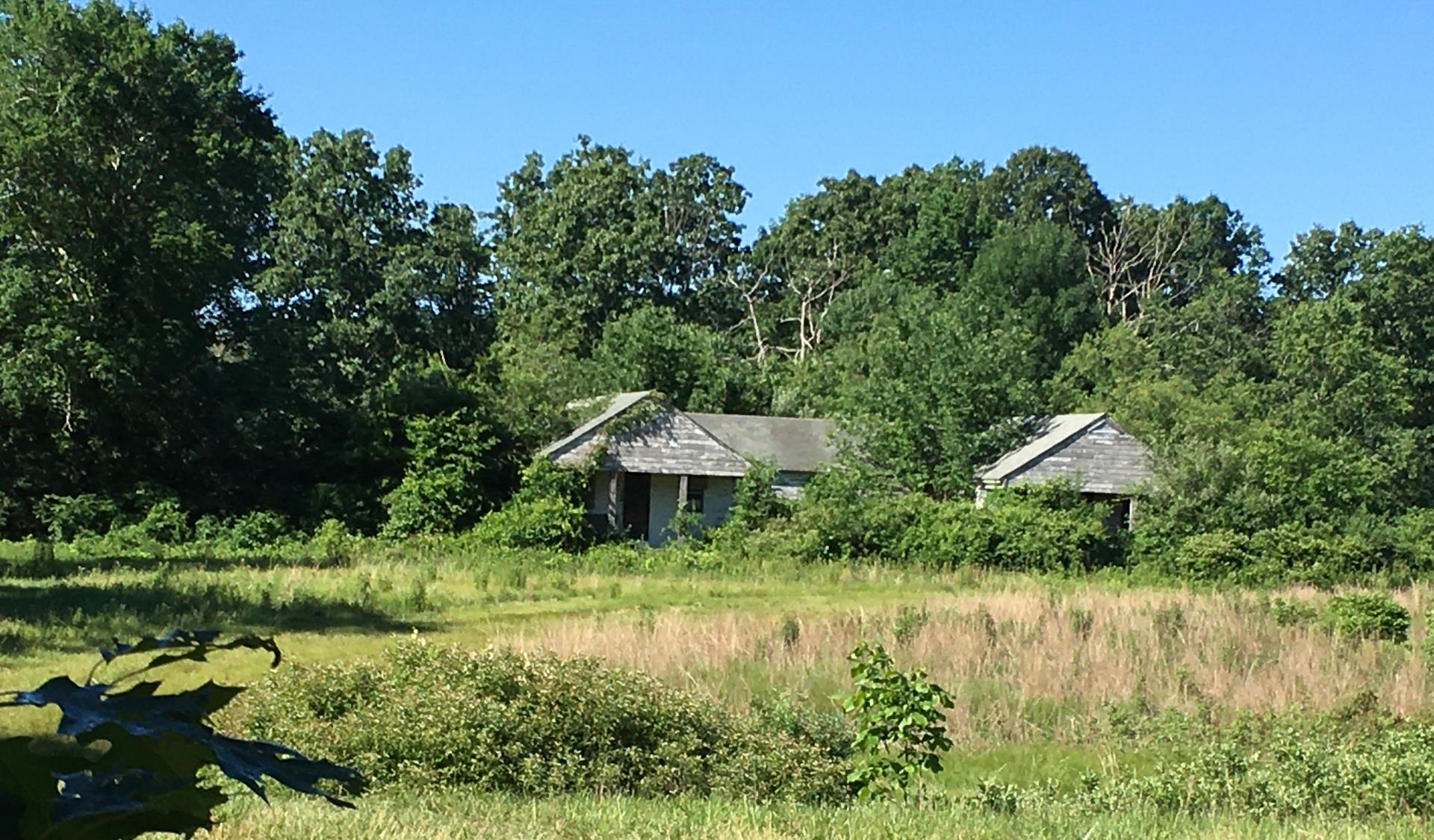 I don’t really worry about the forest. It is patient, resourceful, creative, relentless, powerful, thorough. We can work with that.
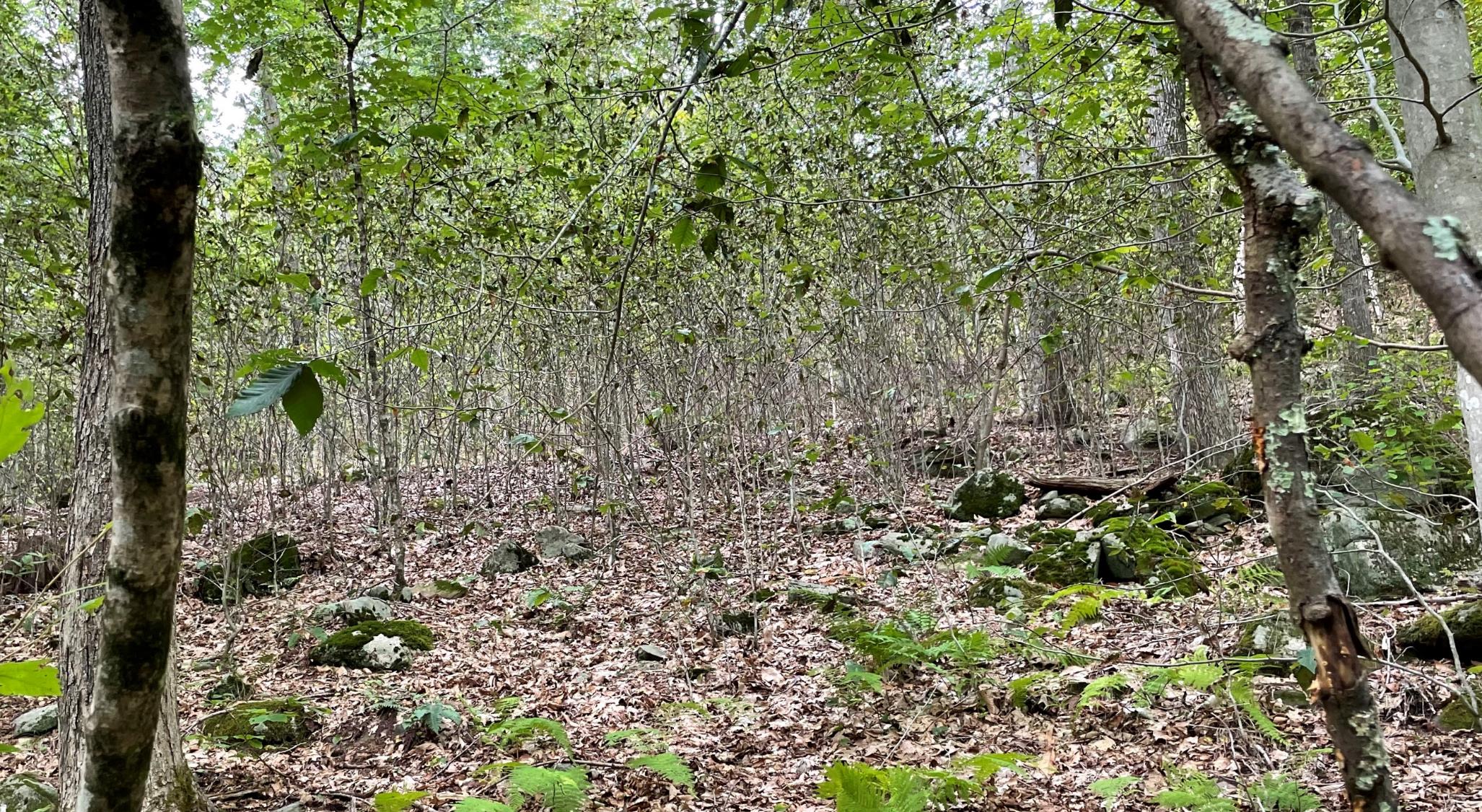 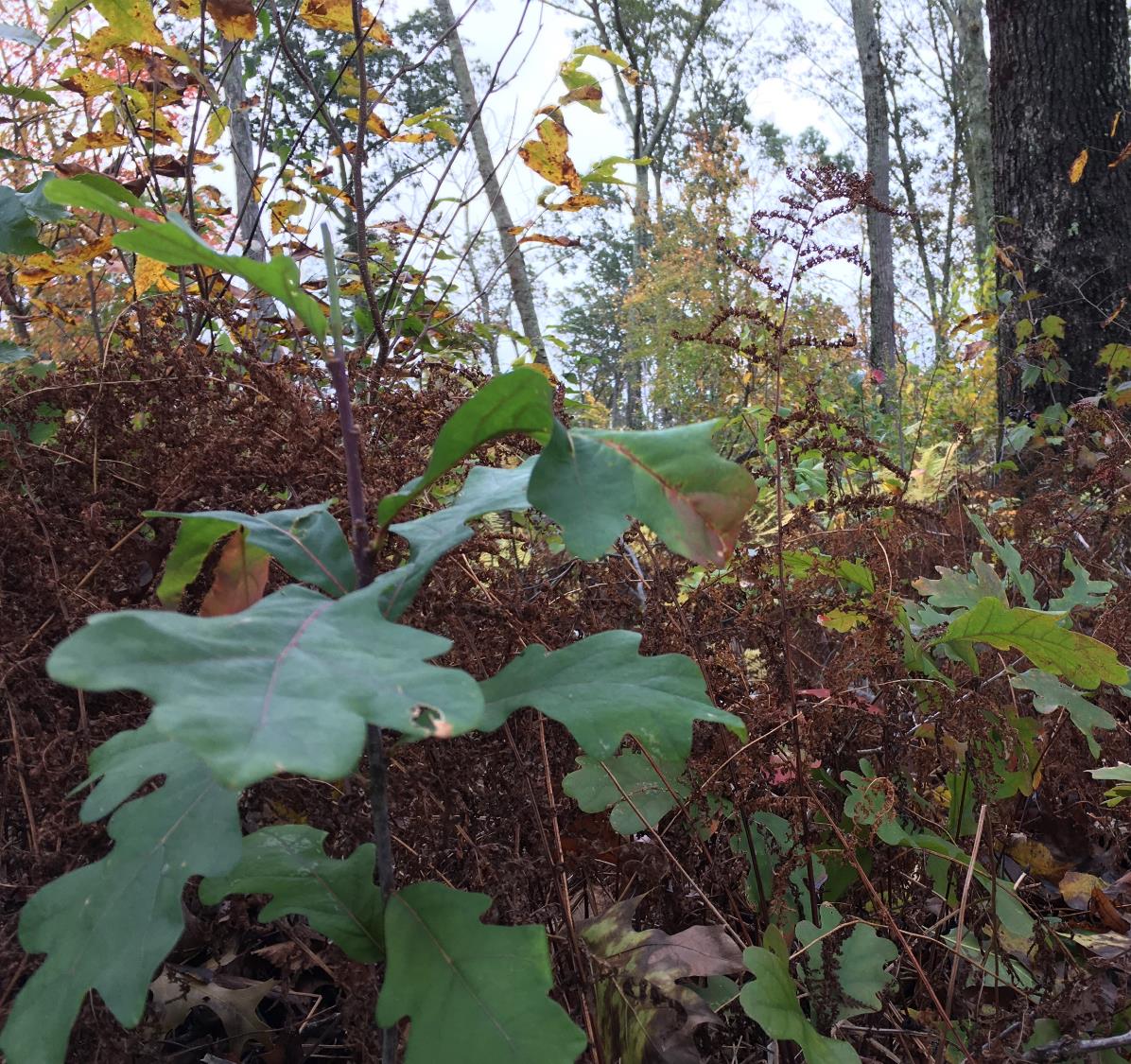 Grow something different? 

Focus on growing – envision (and find the words for) the desired conditions 50 years out, 20 years out, 5 years out and what must we do tomorrow?

Communicate from those perspectives.
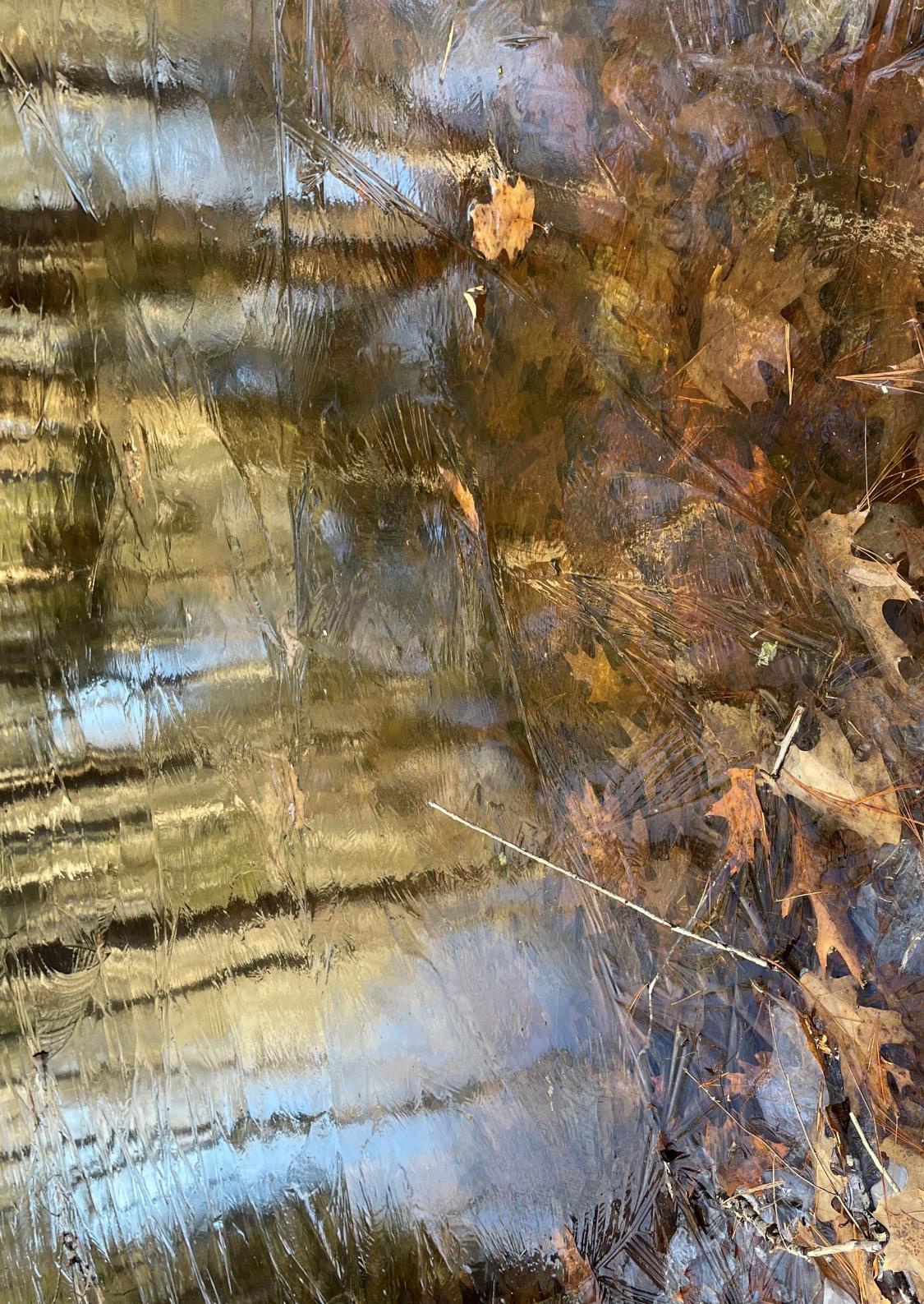 Everyday Creativity – DeWitt Jones
Key Principles:
A matter of perspective
More than one right answer? Always.
No fear - make mistakes
Learn to break the pattern
See problems as opportunities
Technique and expertise are critical
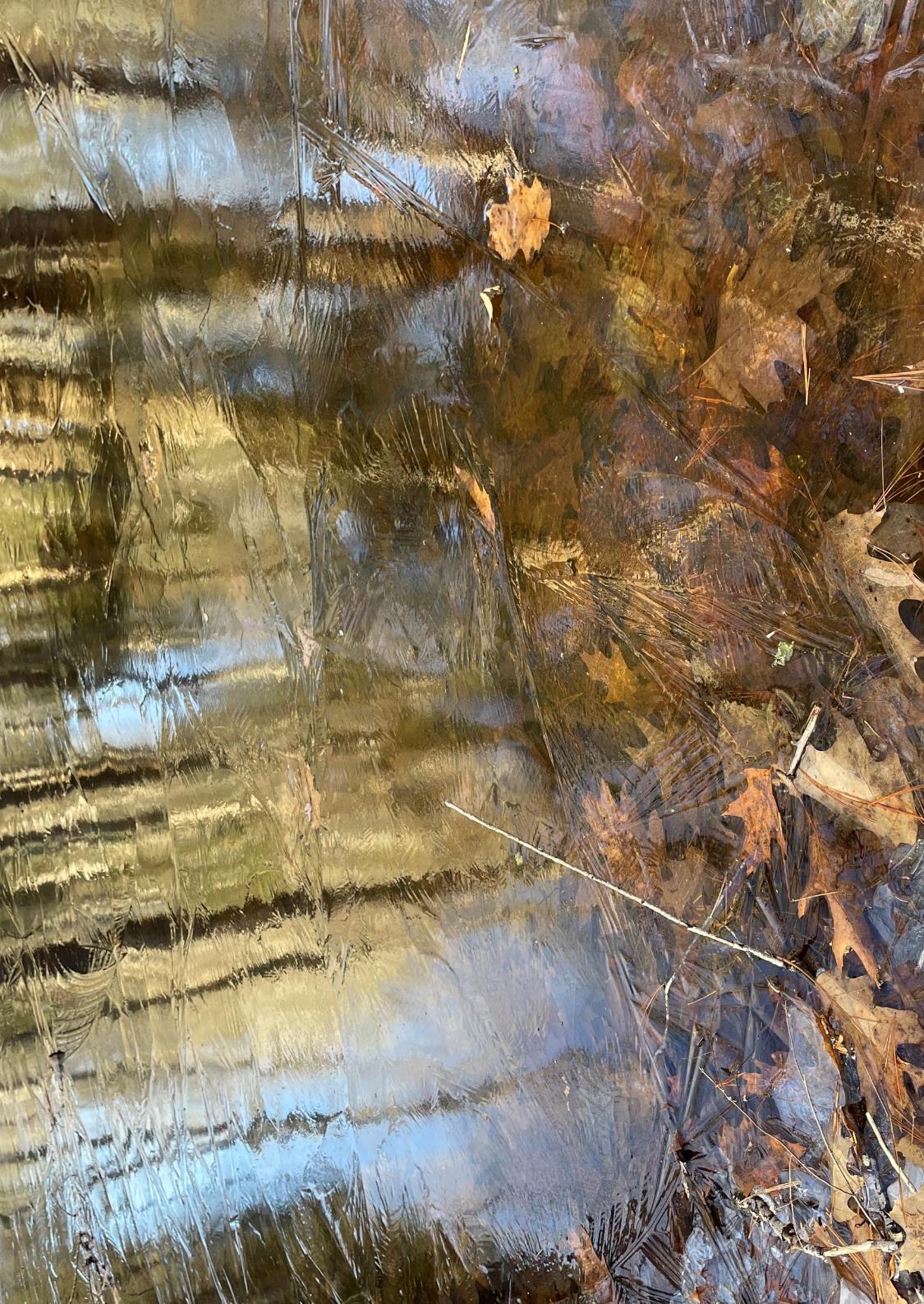 Everyday Creativity – DeWitt Jones
A matter of perspective
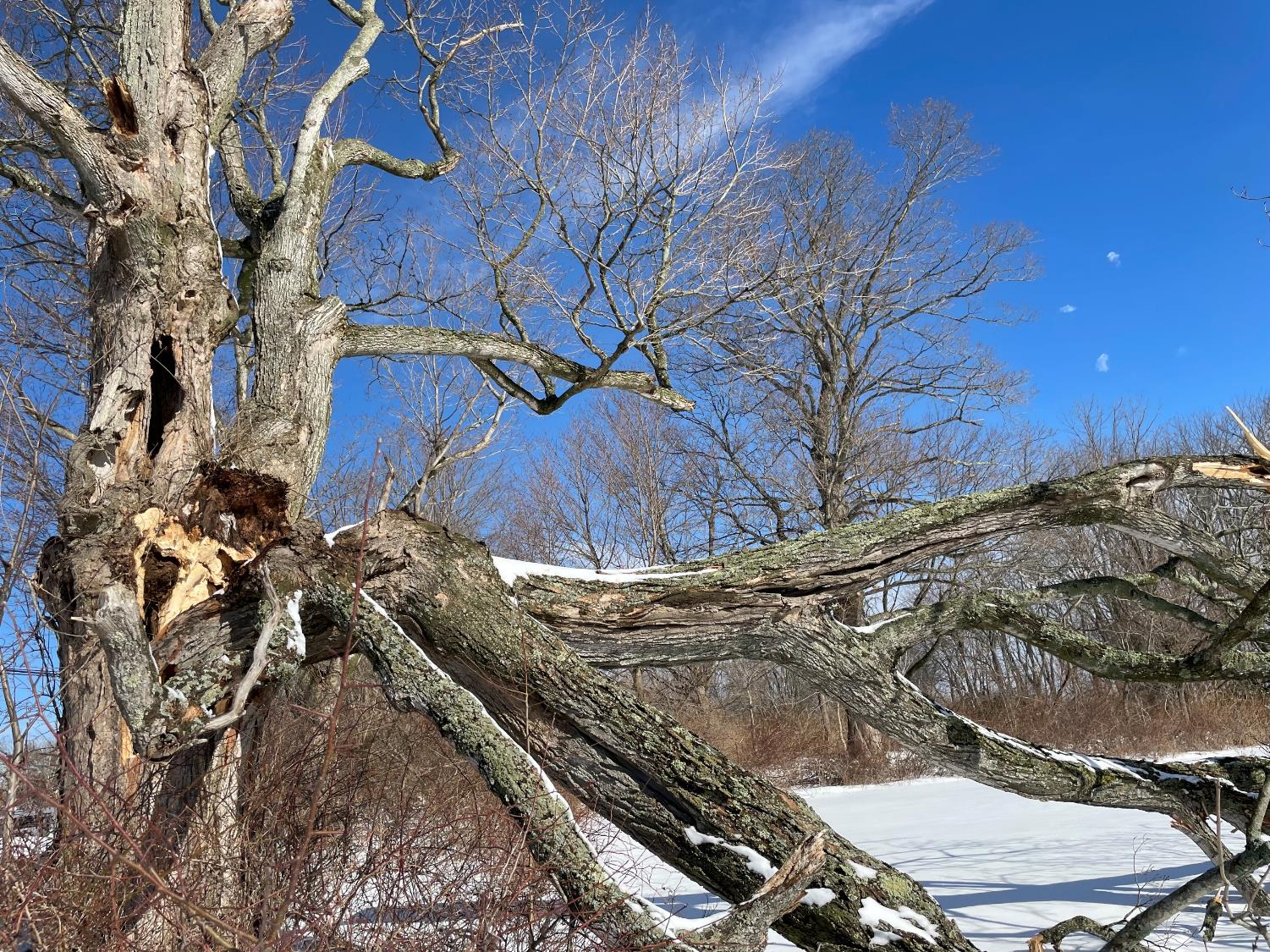 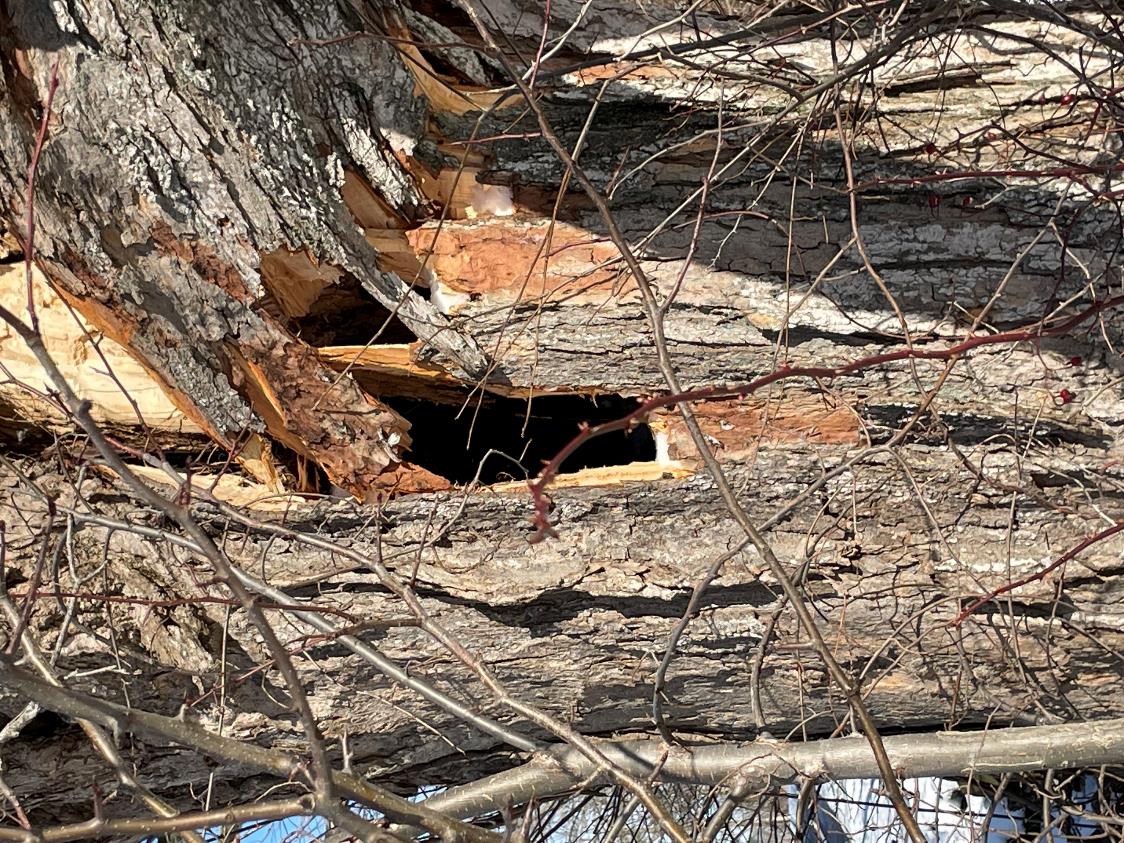 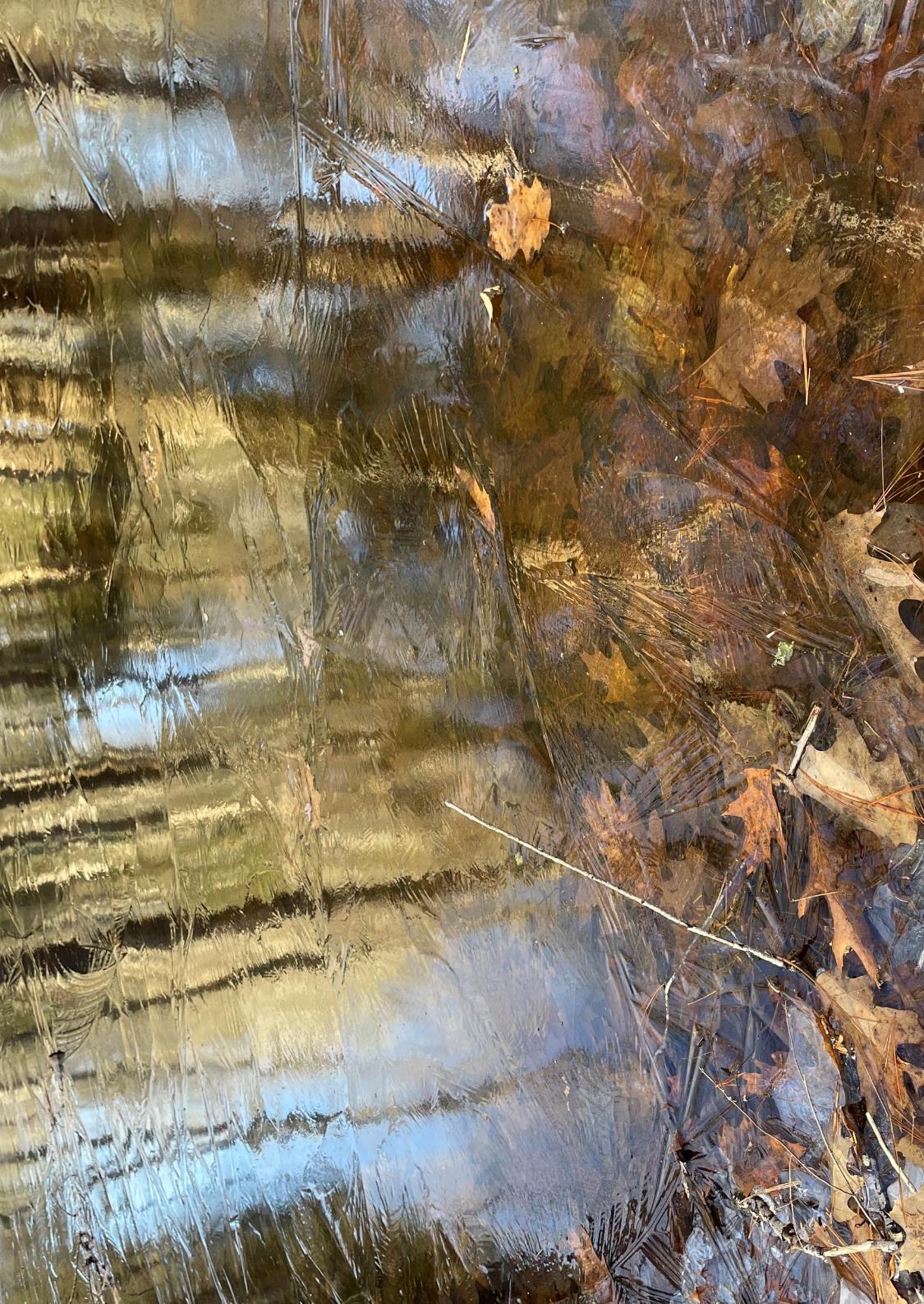 Everyday Creativity – DeWitt Jones
A matter of perspective
More than one right answer? Always.
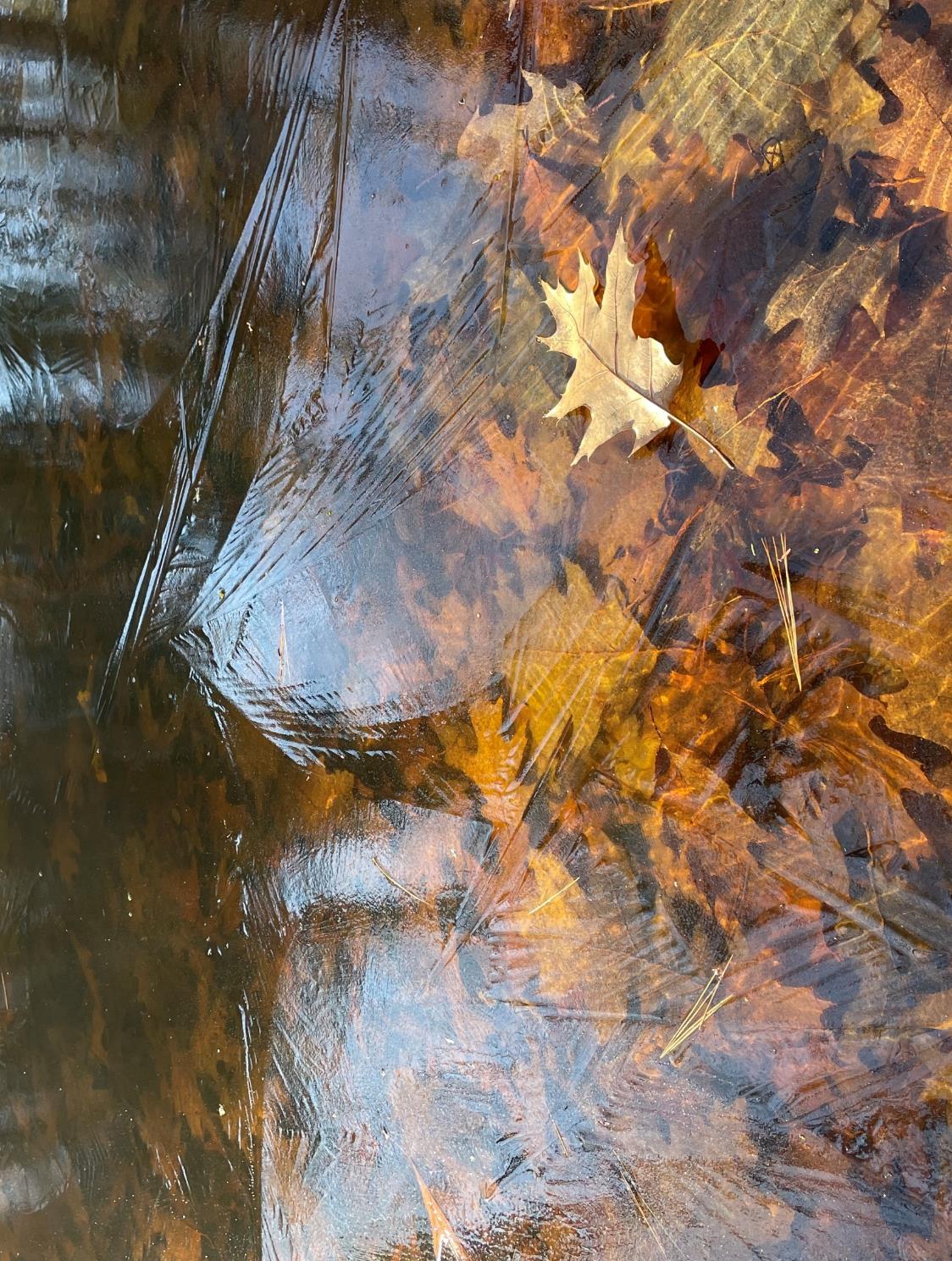 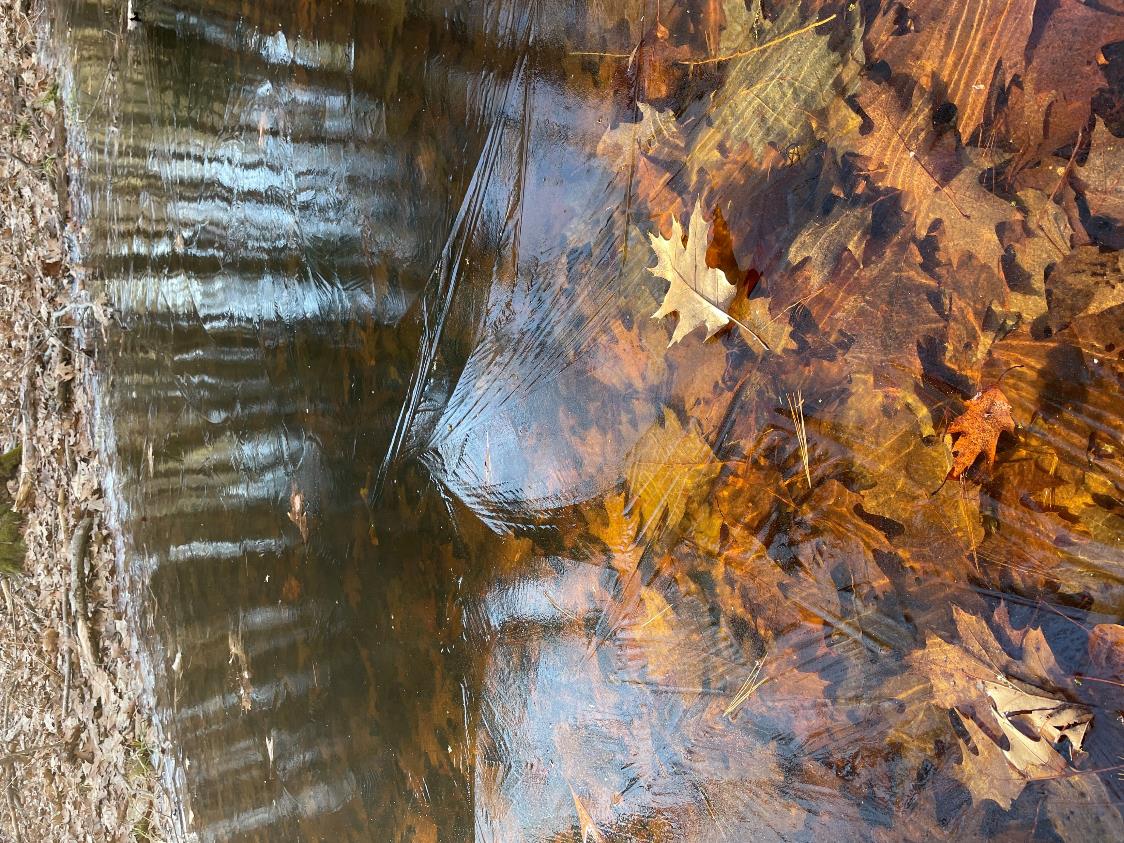 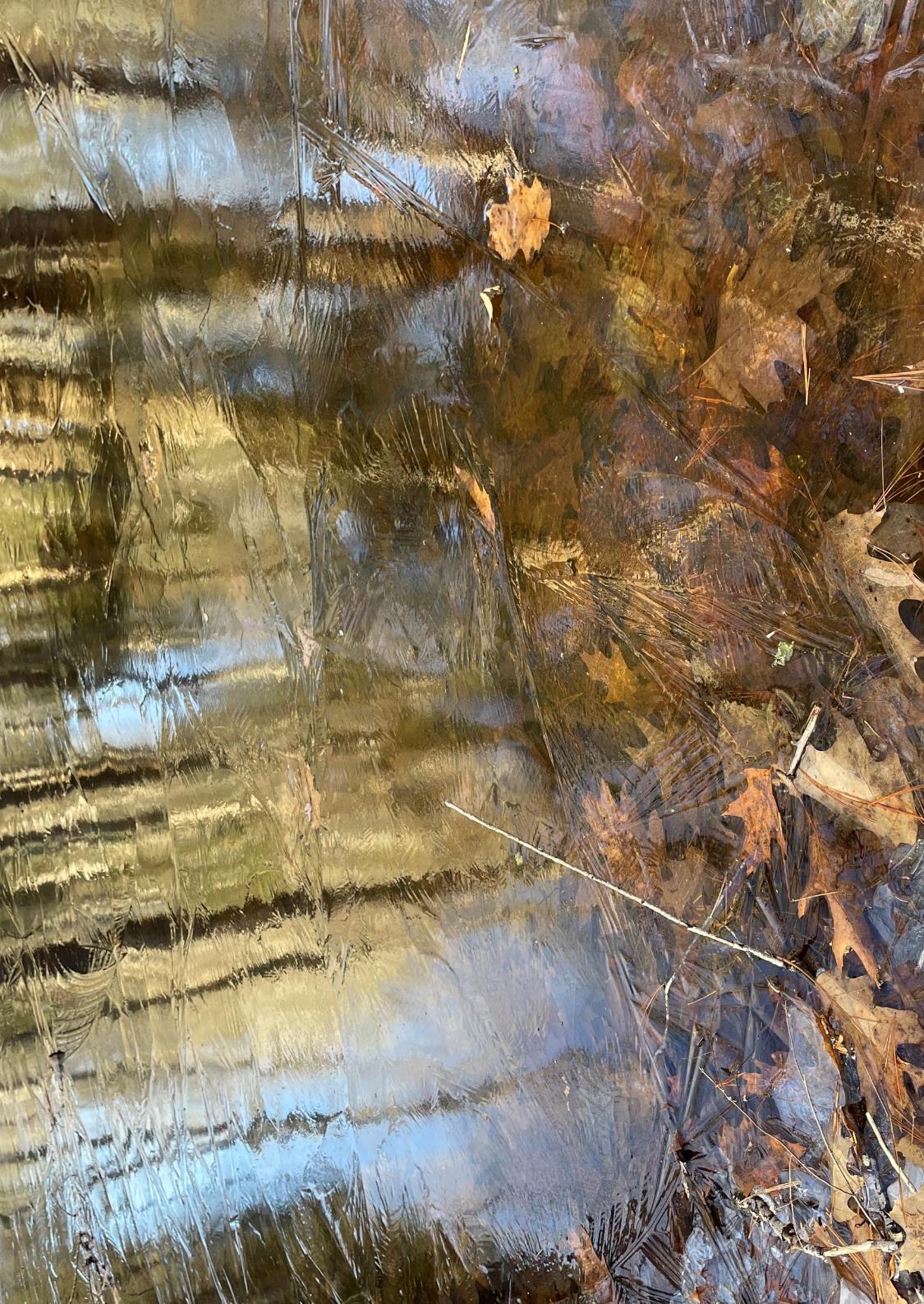 Everyday Creativity – DeWitt Jones
A matter of perspective
More than one right answer? Always.
No fear - make mistakes
Learn to break the pattern
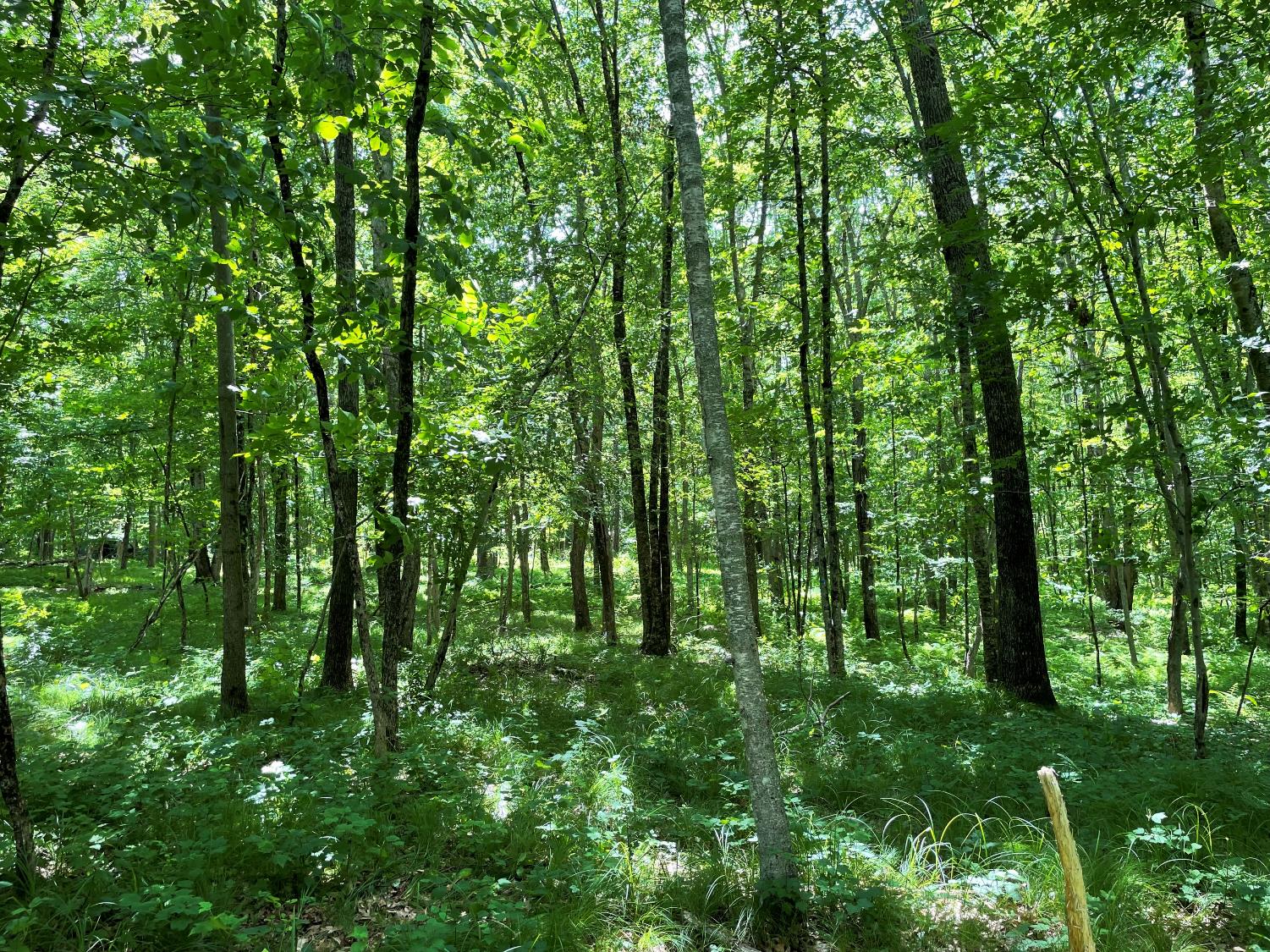 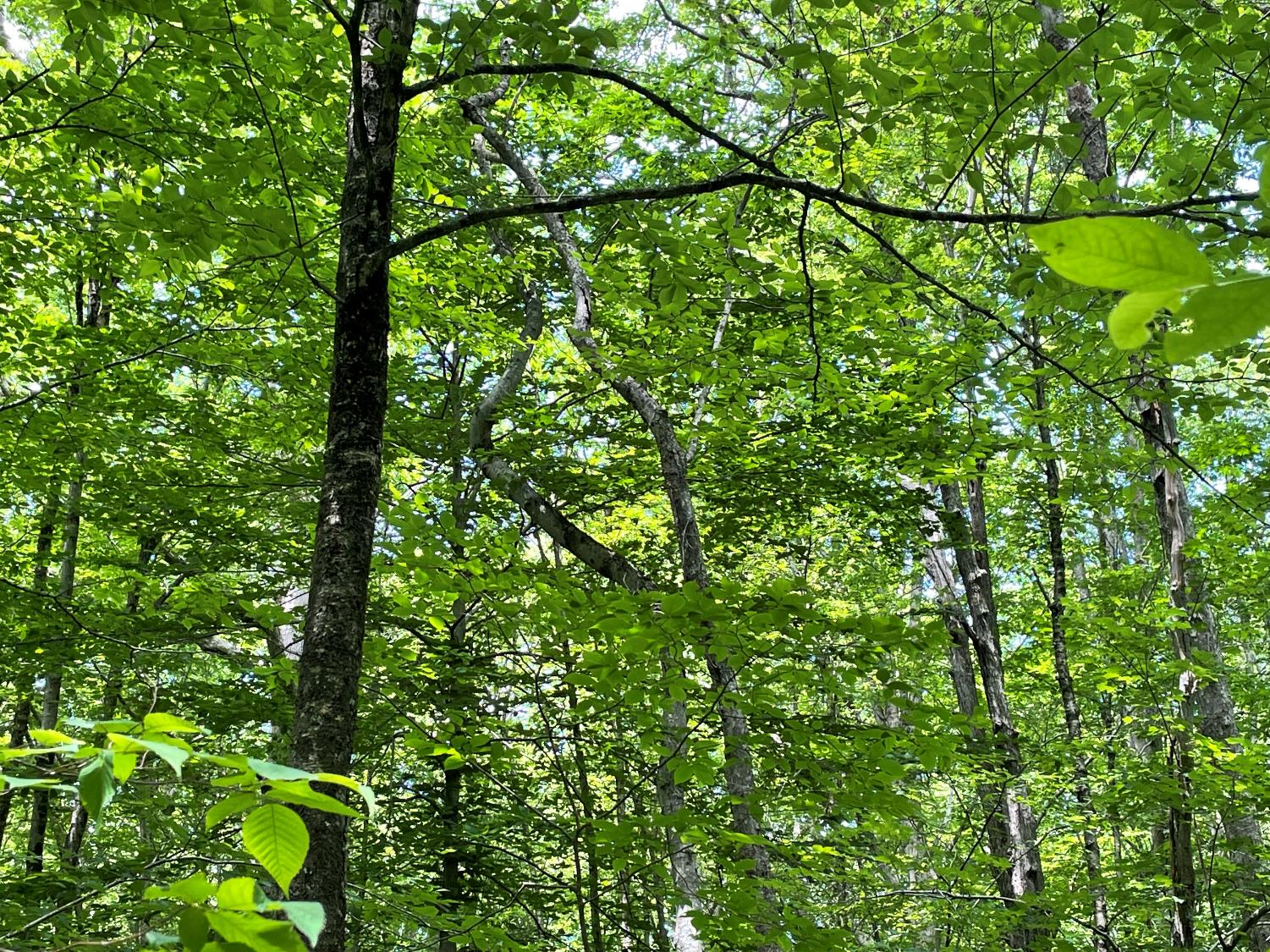 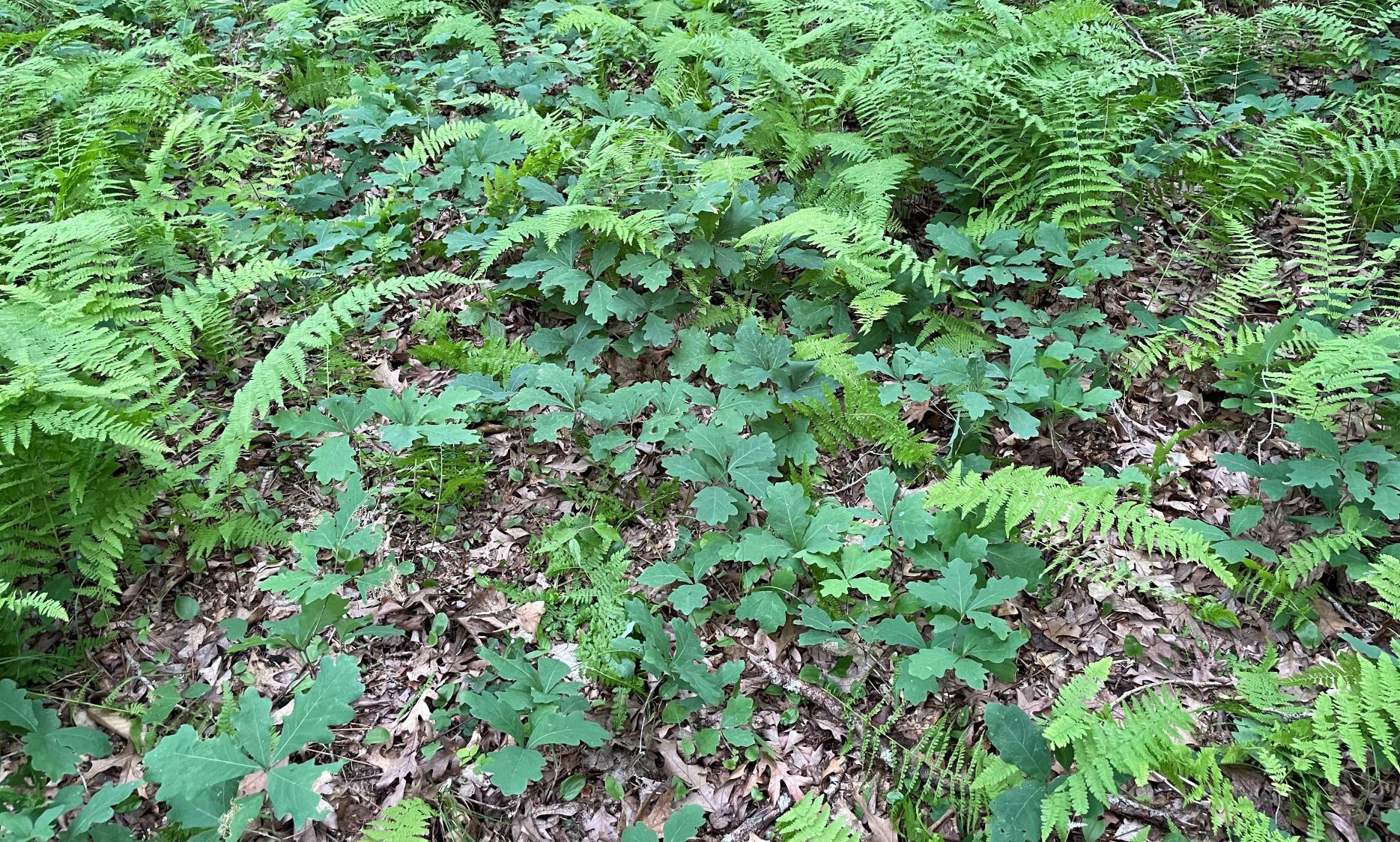 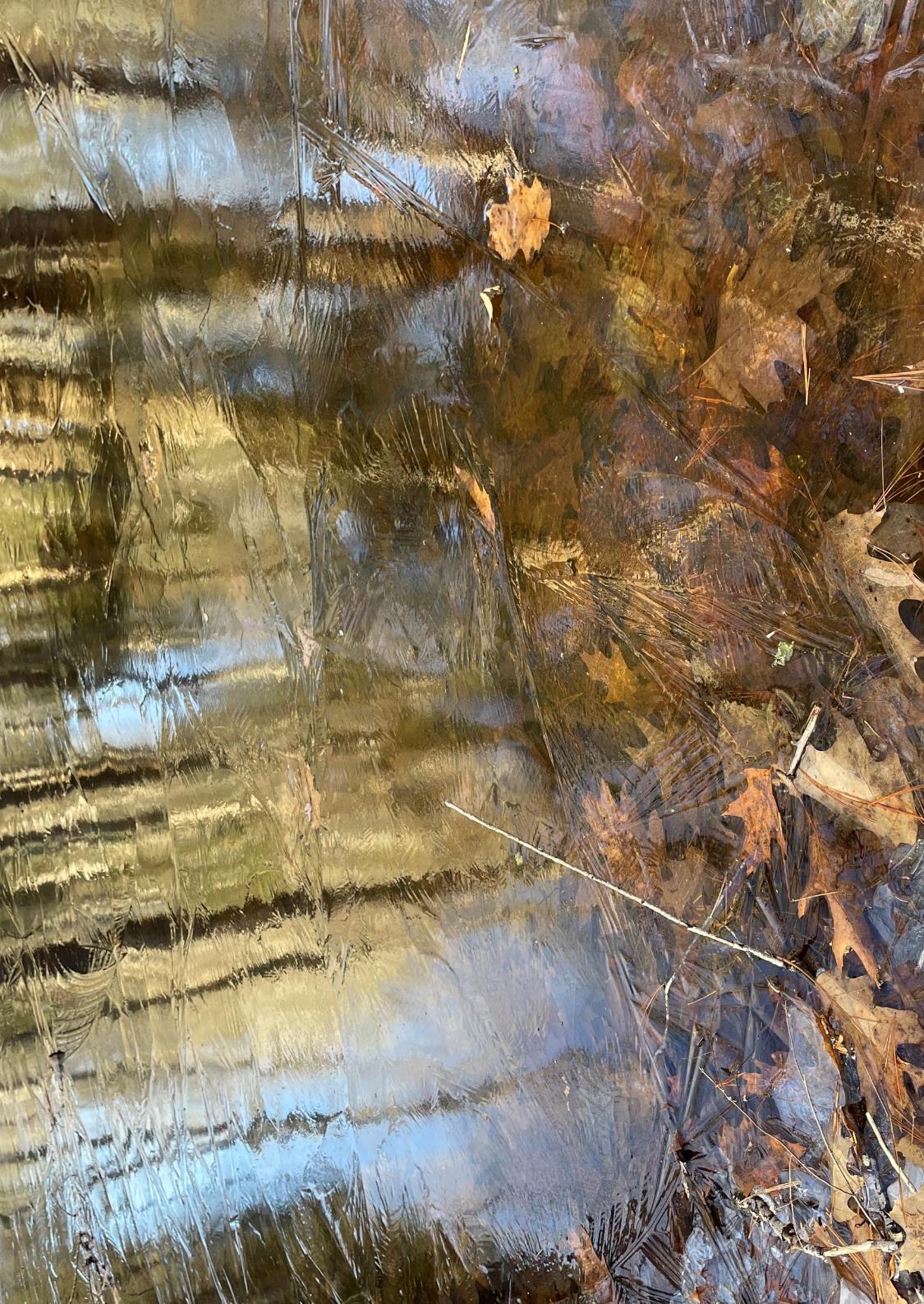 Everyday Creativity – DeWitt Jones
A matter of perspective
More than one right answer? Always.
No fear - make mistakes
Learn to break the pattern
See problems as opportunities
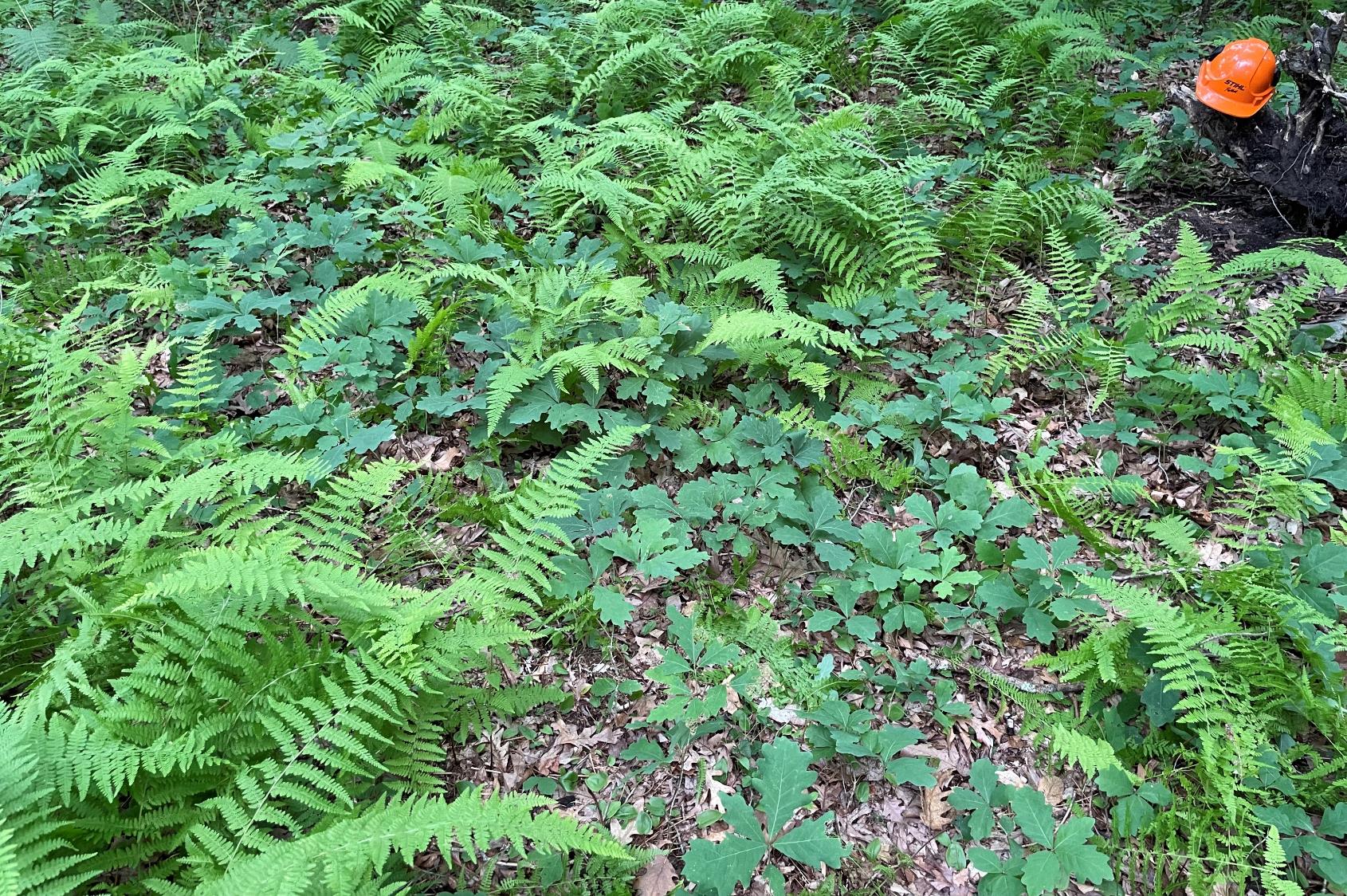 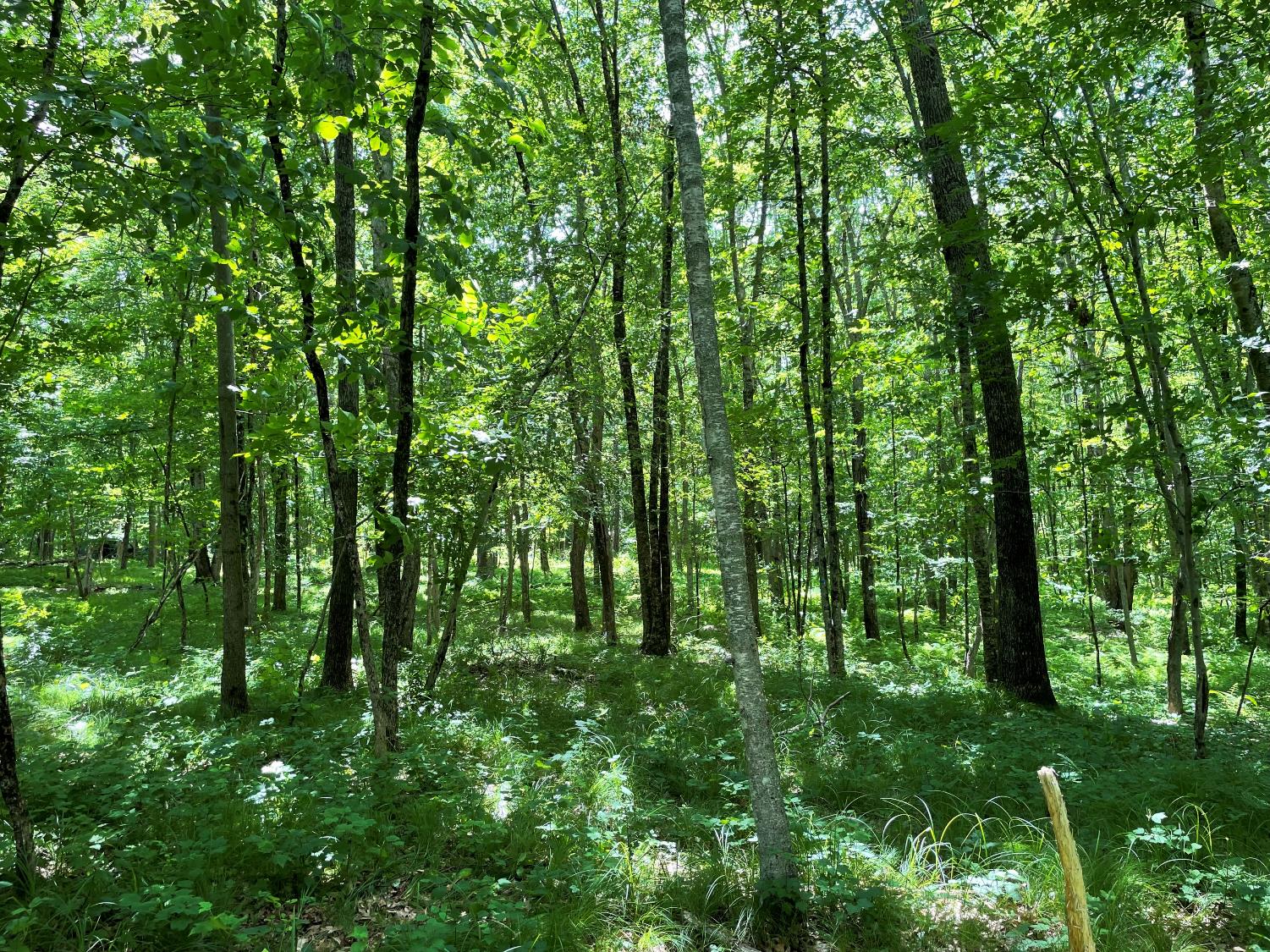 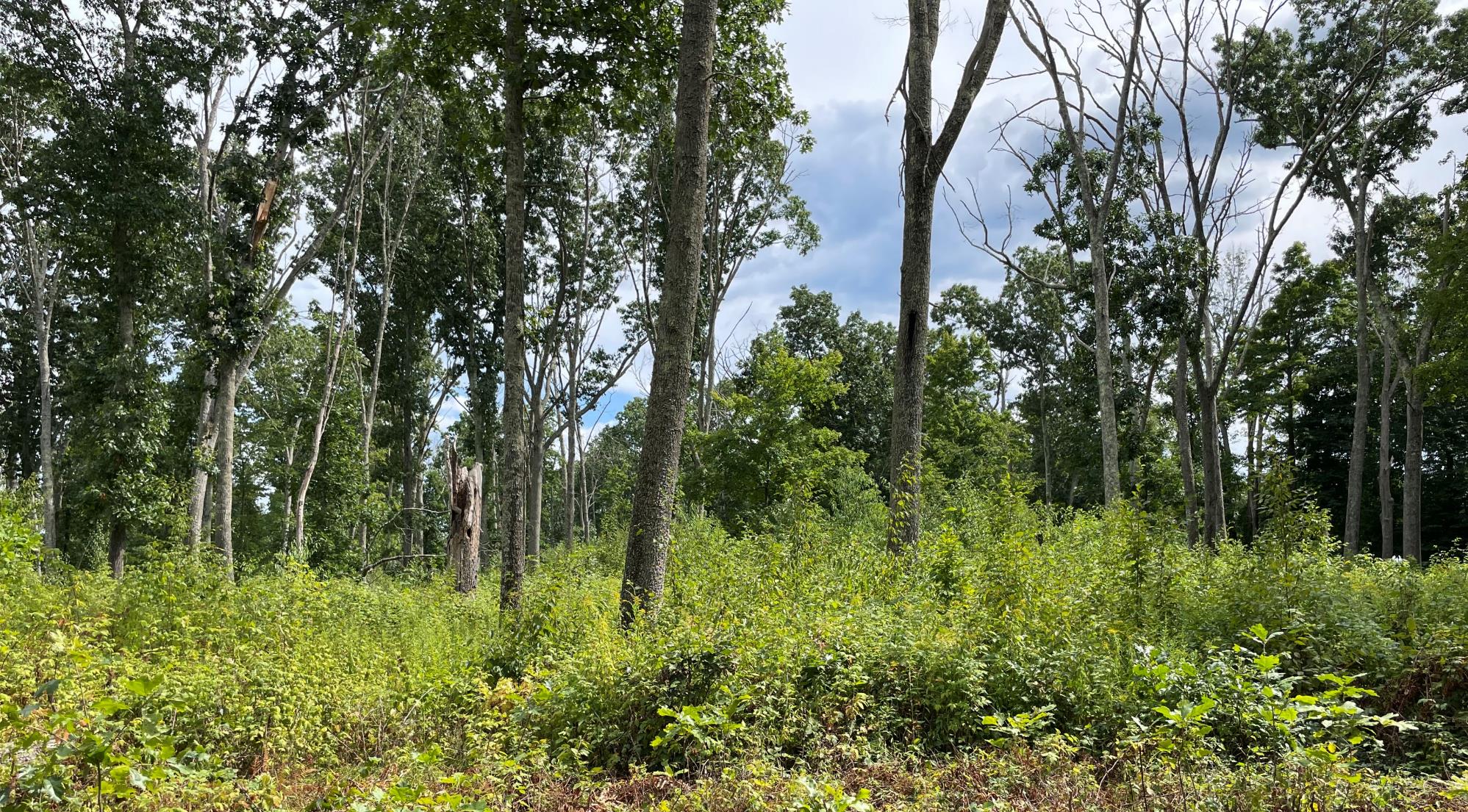 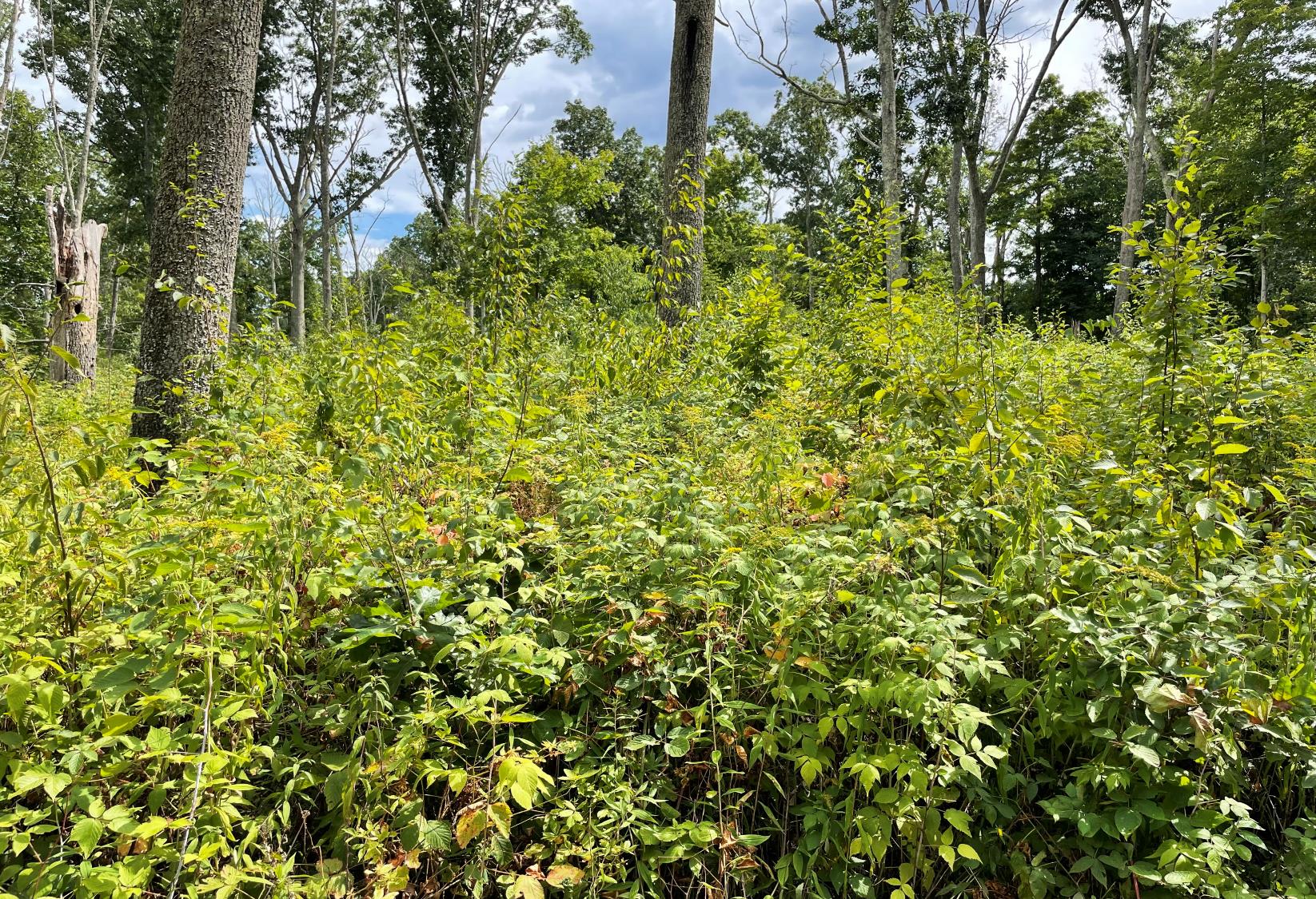 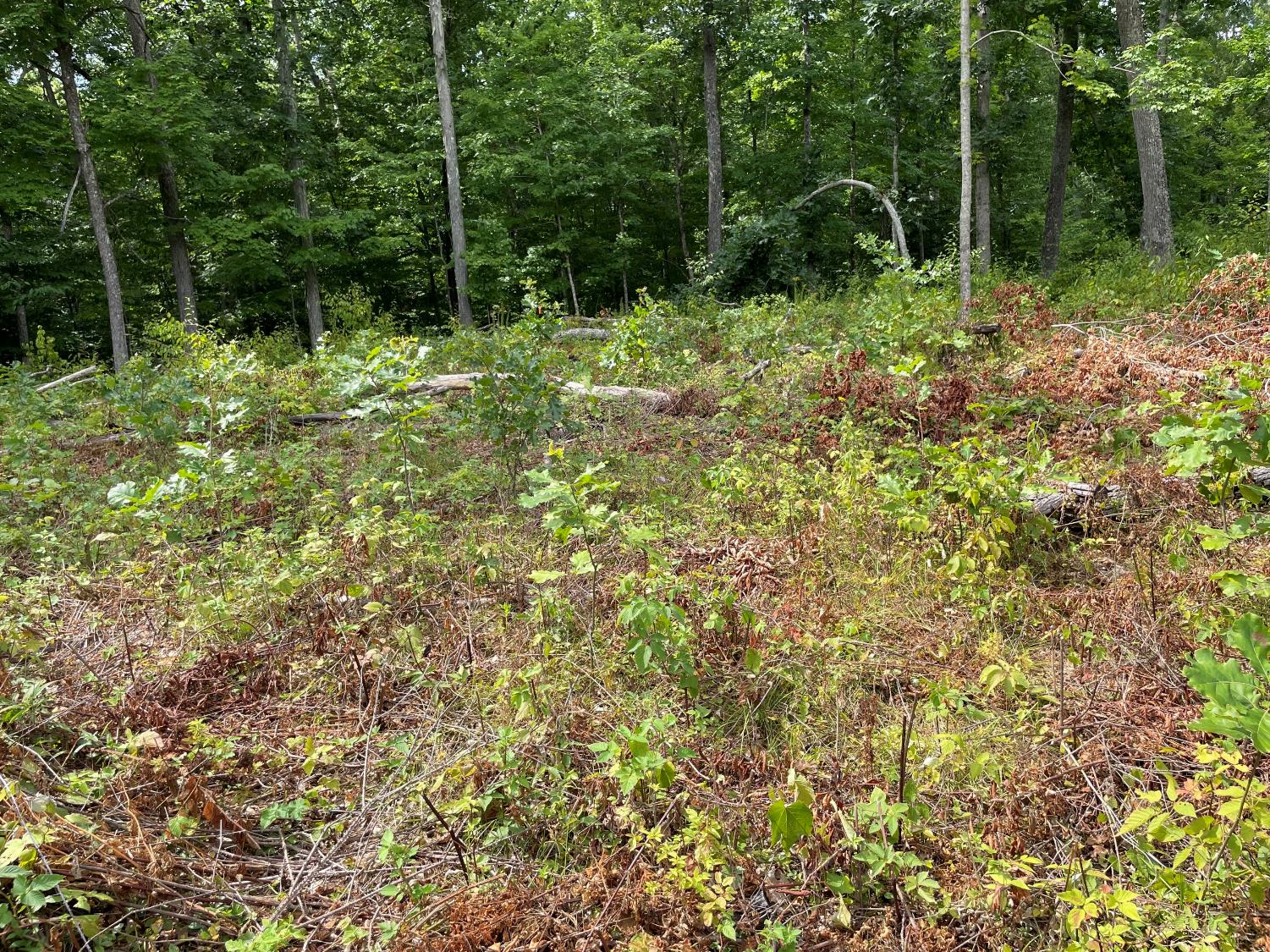 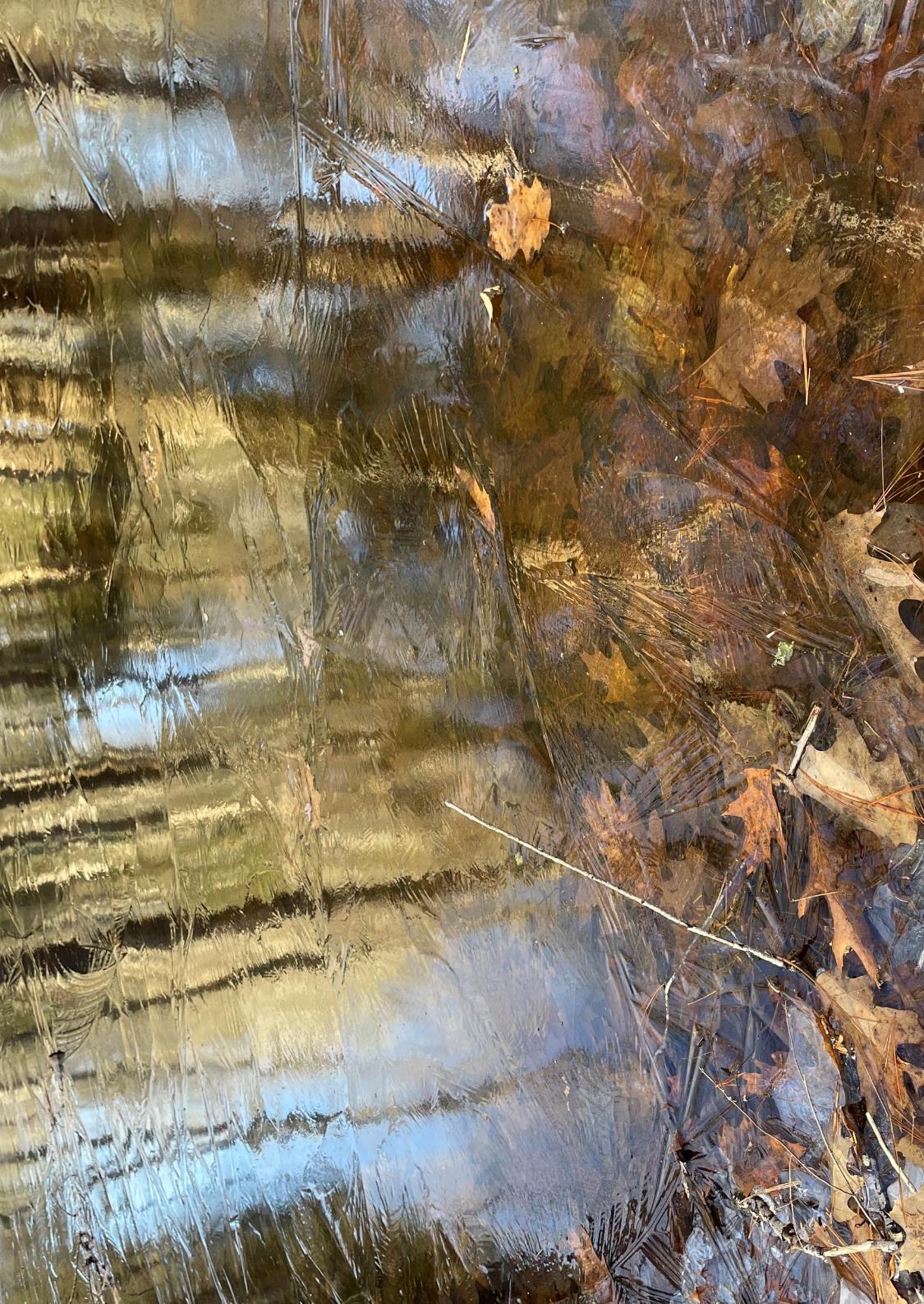 Everyday Creativity – DeWitt Jones
A matter of perspective
More than one right answer? Always.
No fear - make mistakes
Learn to break the pattern
See problems as opportunities
Technique and expertise are critical
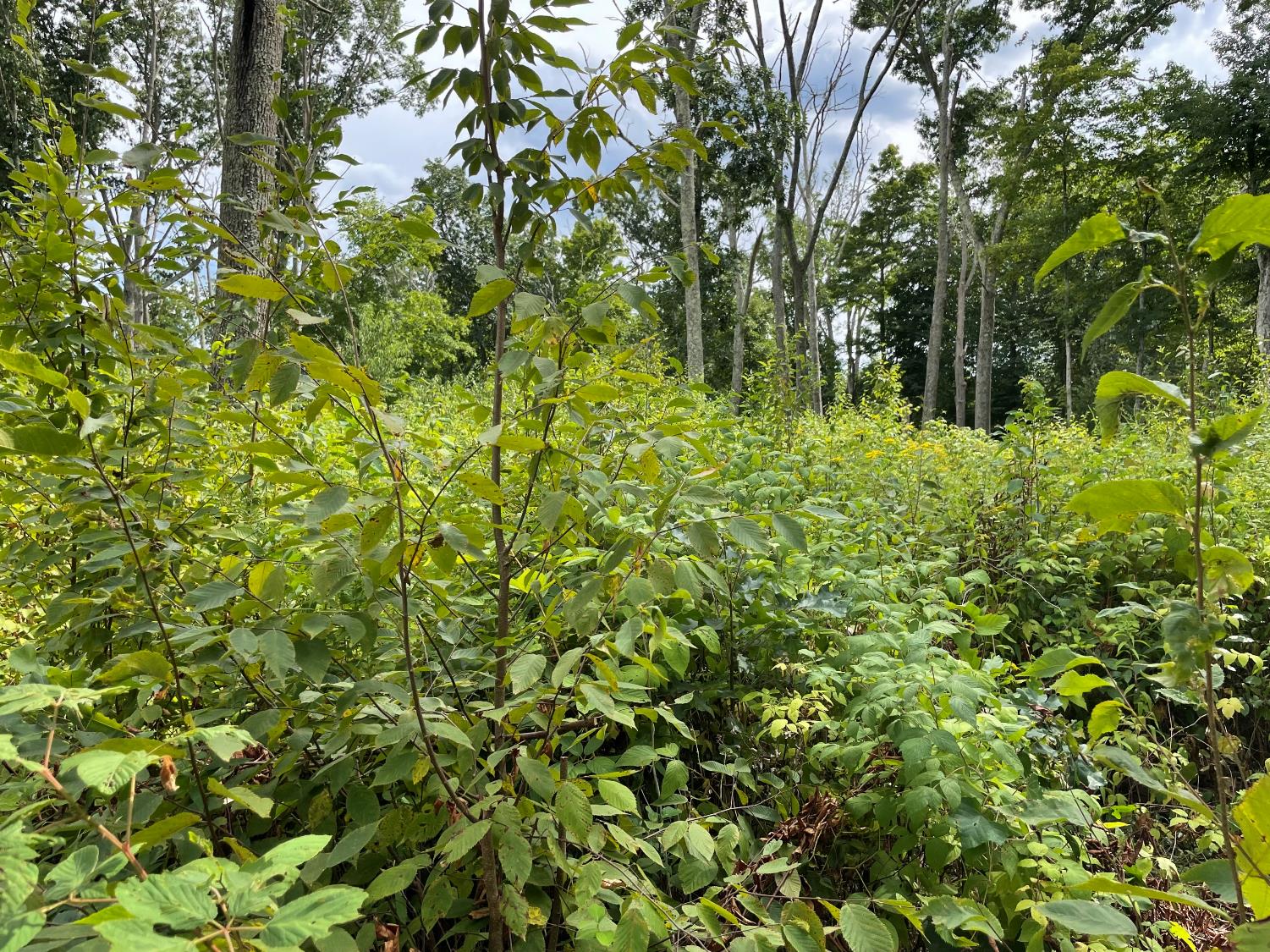 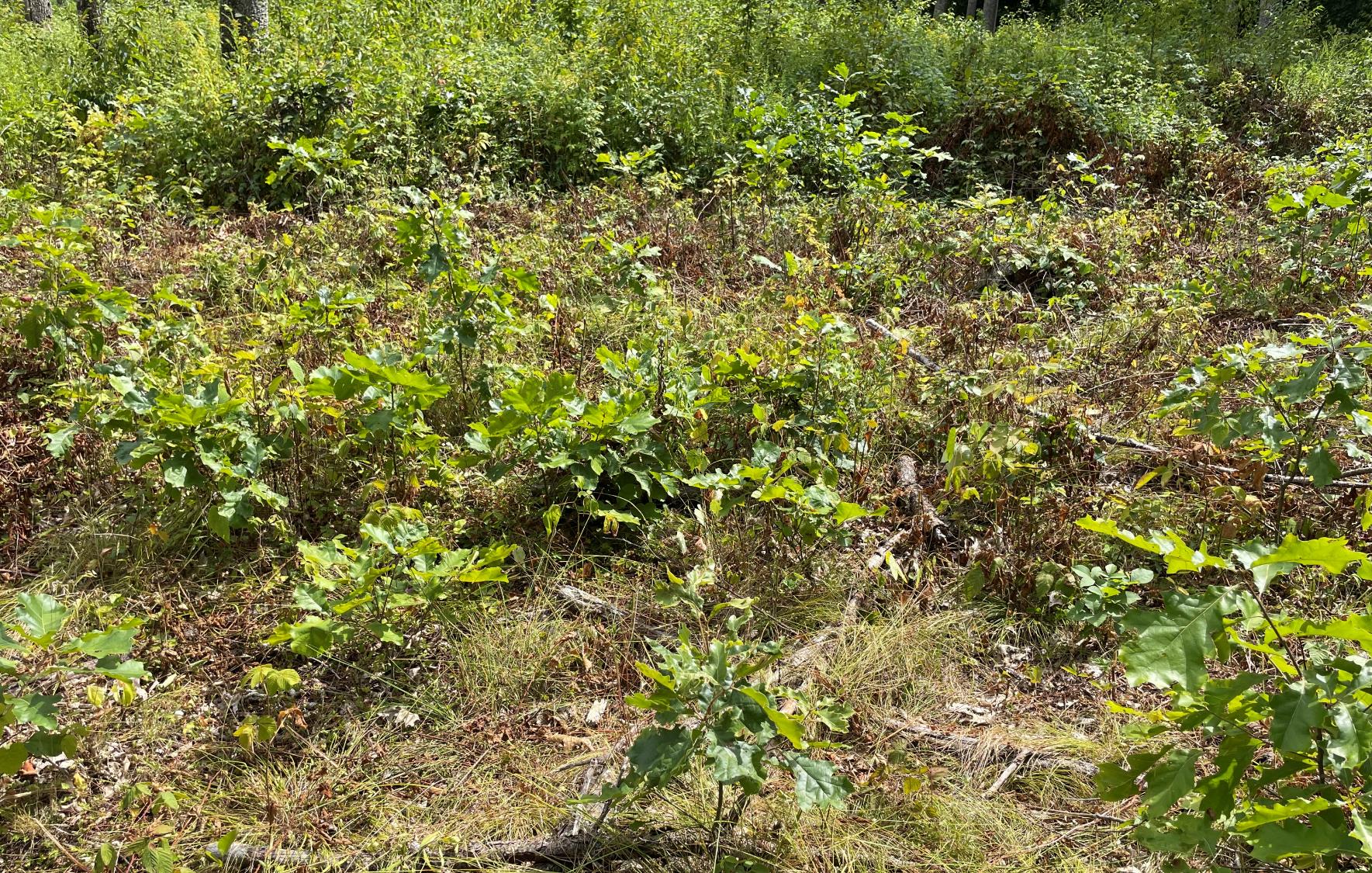 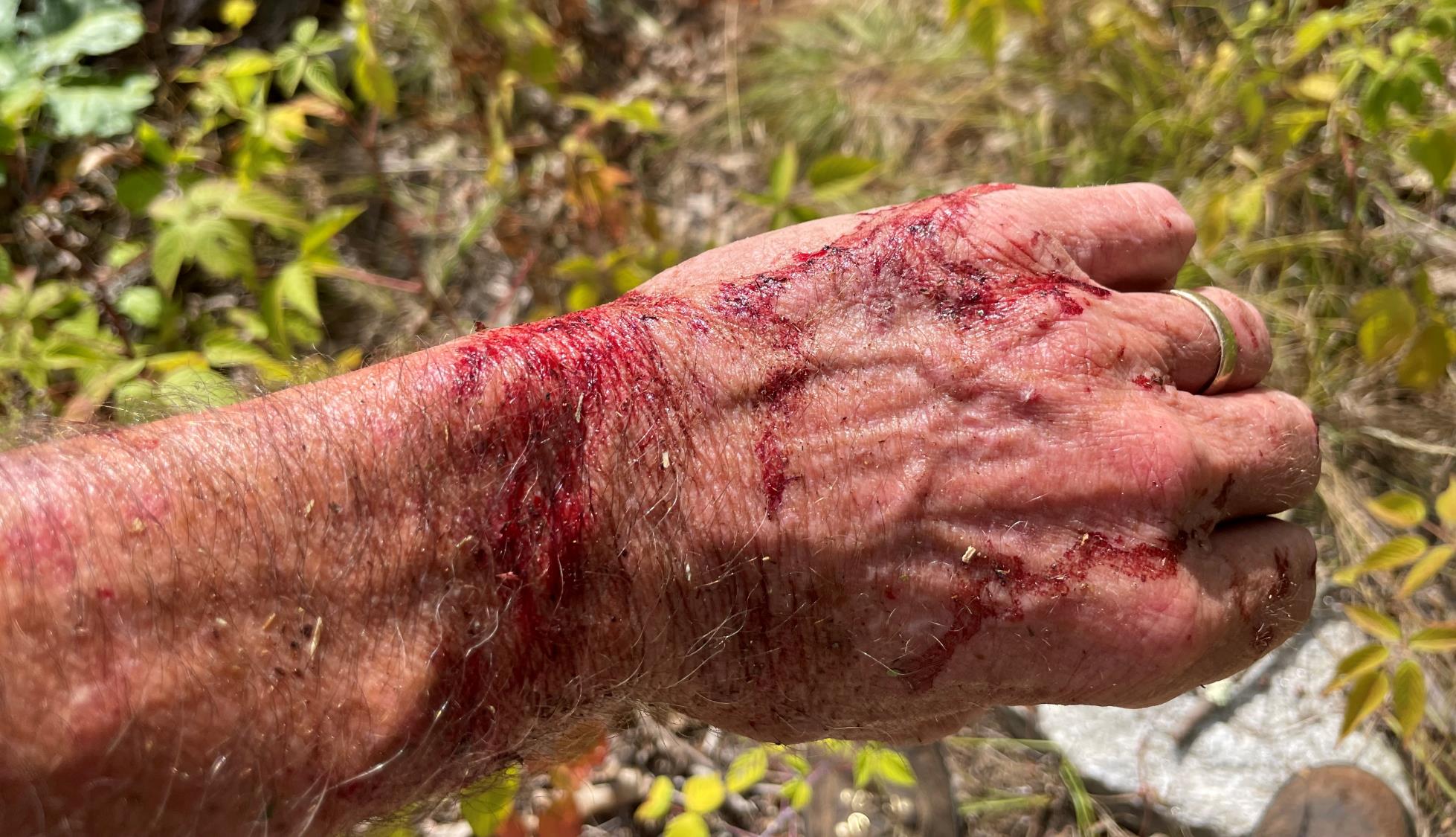 Hard work is necessary. But doing nothing (while a management decision) is perhaps not the best option.
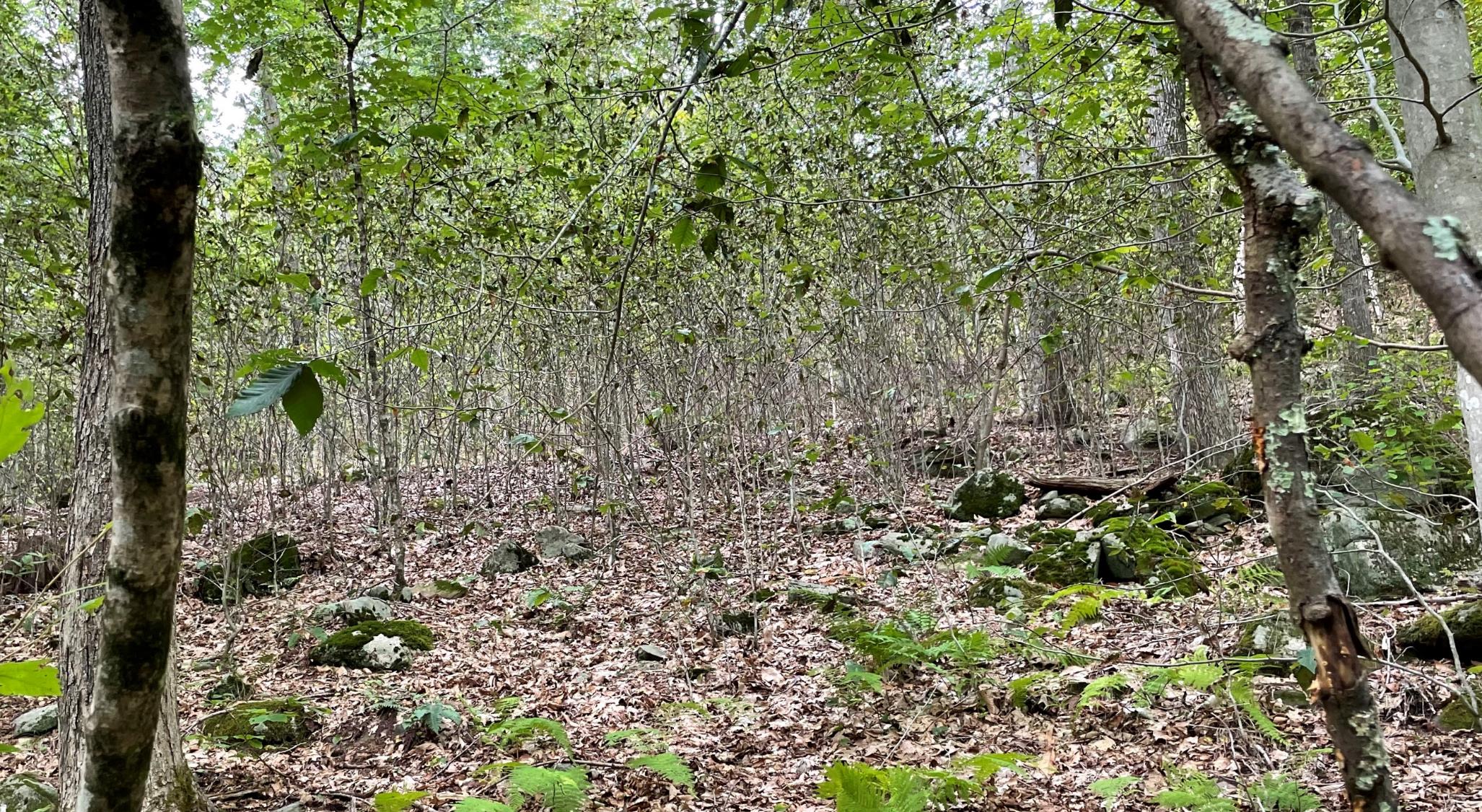 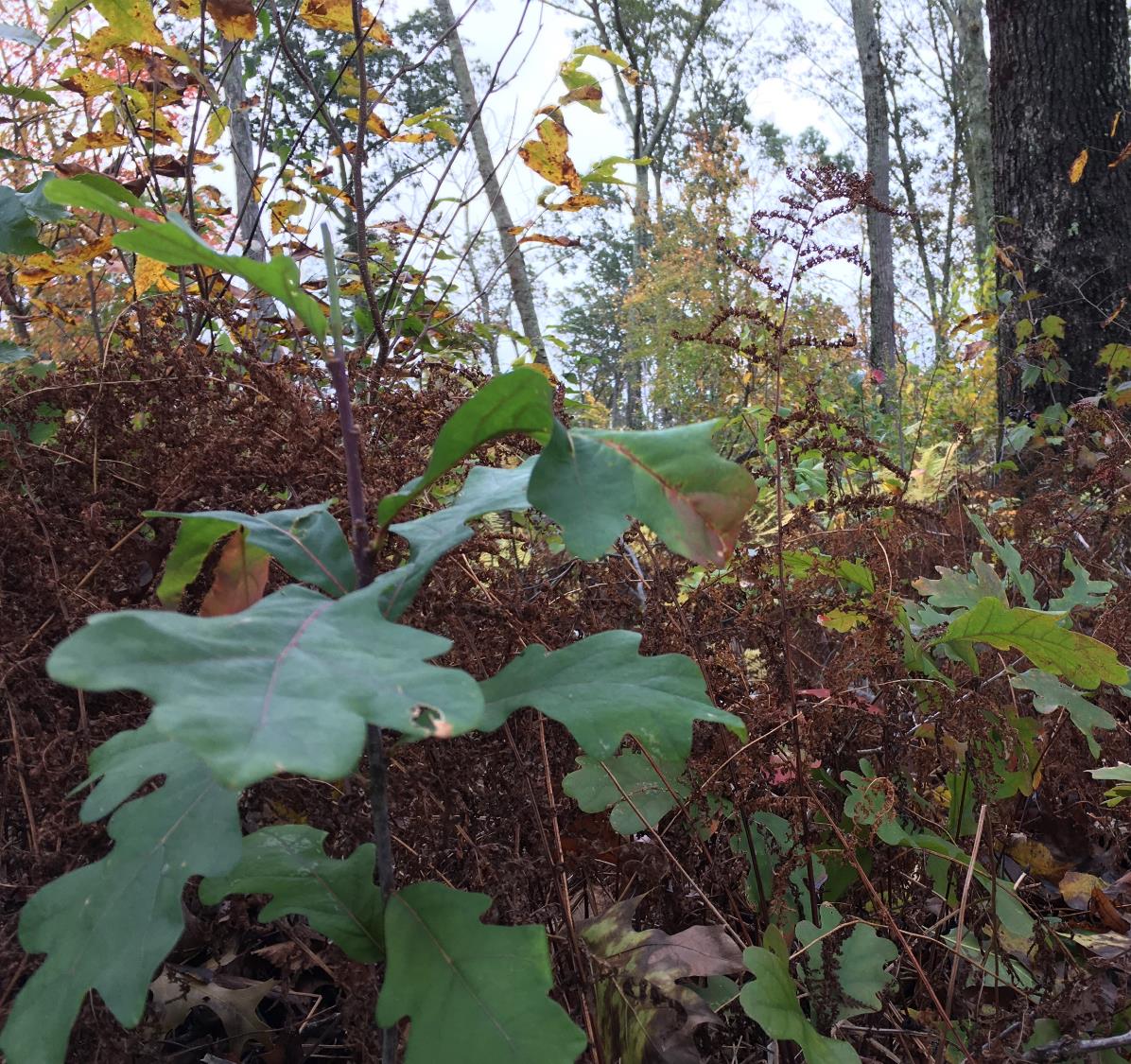 Grow something different? Can we grow a future, a legacy? 

Focus on growing – envision (and find the words for) the desired conditions 50 years out, 20 years out, 5 years out and what must we do tomorrow?

Communicate from those perspectives.

Knowledge, investment, commitment, policy, continuity, “the hard work” is imperative.
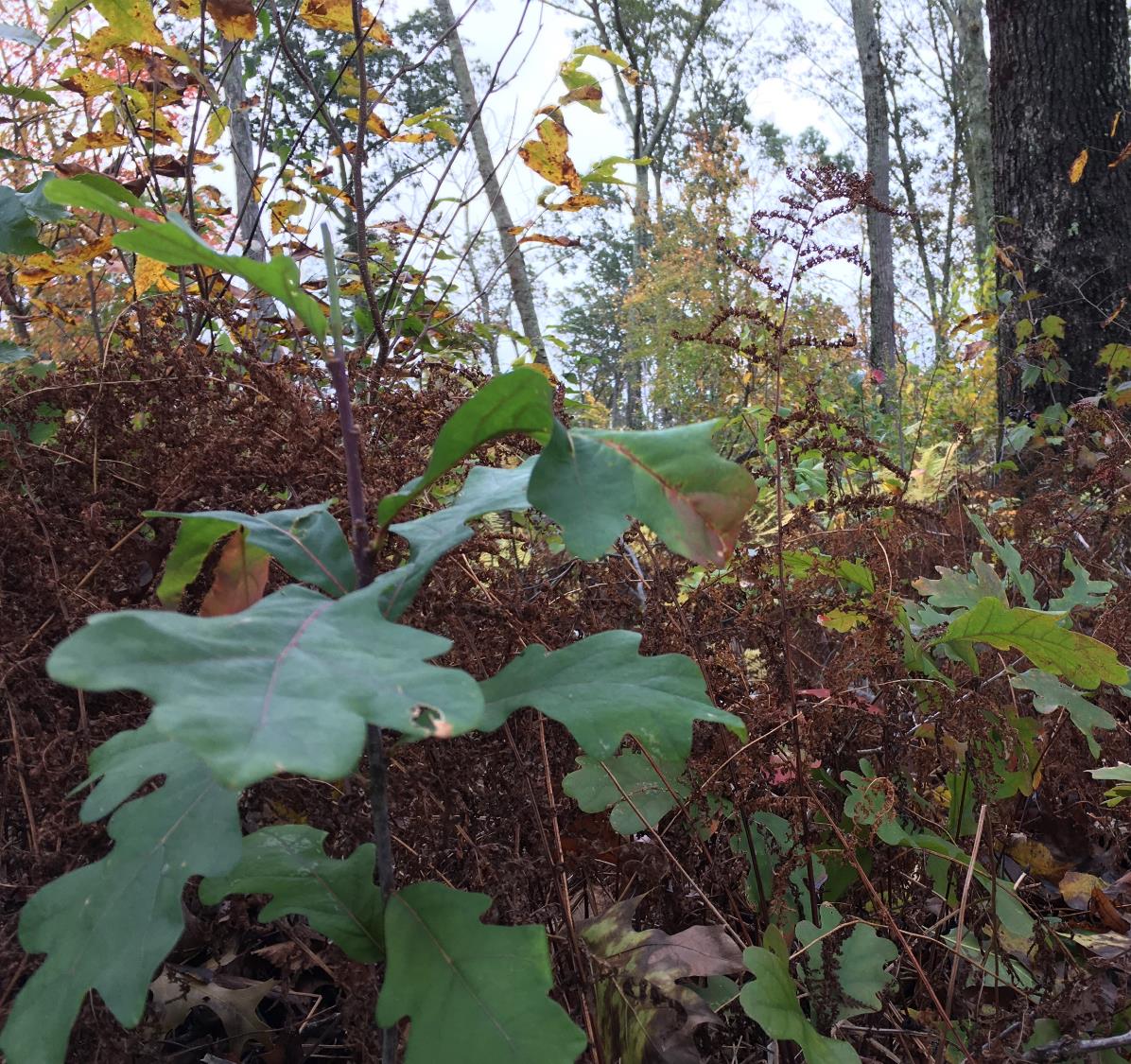 Thank you